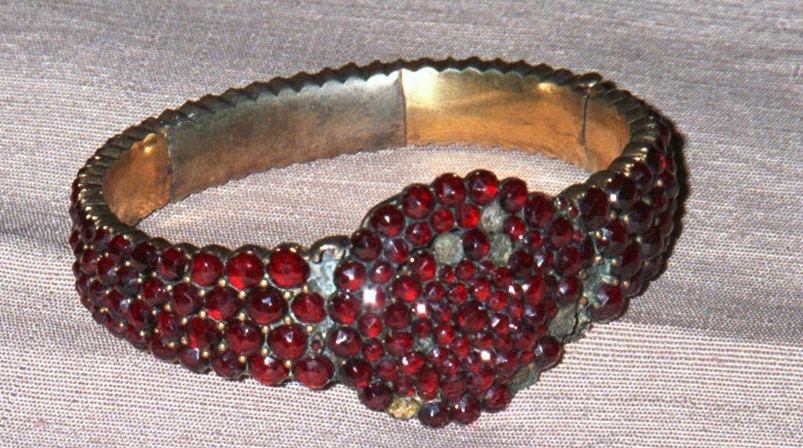 ТАЛАНТ ЛЮБВИ И ТЕМА СОЦИАЛЬНОГО НЕРАВЕНСТВА В ПОВЕСТИ А. И. КУПРИНА
«ГРАНАТОВЫЙ БРАСЛЕТ».
Звучит Соната №2 Бетховена
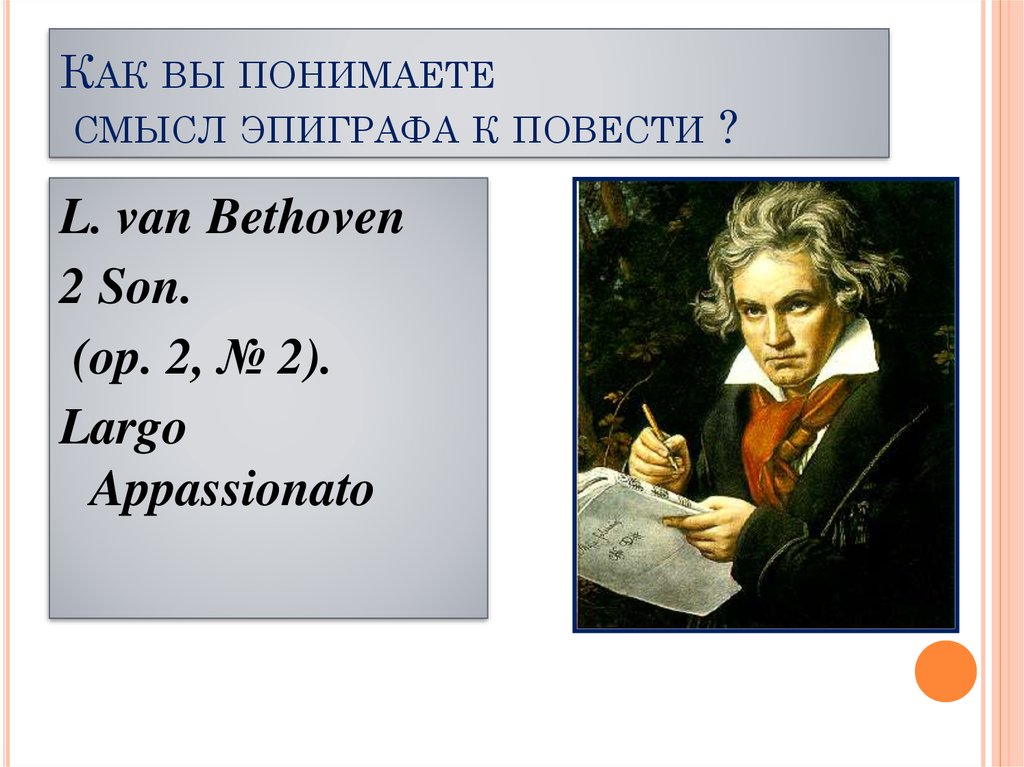 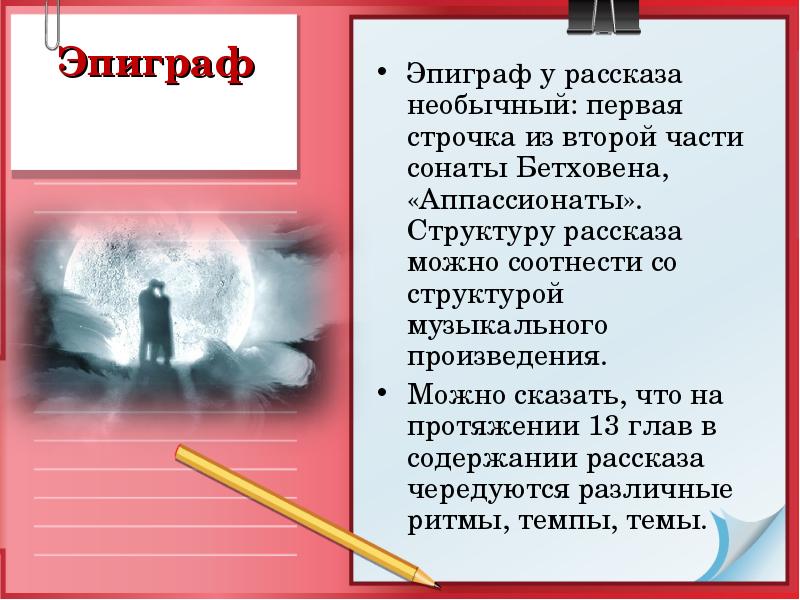 «Я вас любил так искренно, так нежно,
Как дай вам Бог любимой быть другим».
(А. С. Пушкин)
— Перед вами финальные строки стихотворения  А. С. Пушкина «Я вас любил…».Вспомните и прочитайте его  наизусть.О какой любви пишет поэт? Как это стихотворение перекликается с прослушанным  вами музыкальным эпиграфом к рассказуА. И. Куприна «Гранатовый браслет»?                                                                                                             Что общего между эпиграфом урока и эпиграфом рассказа?
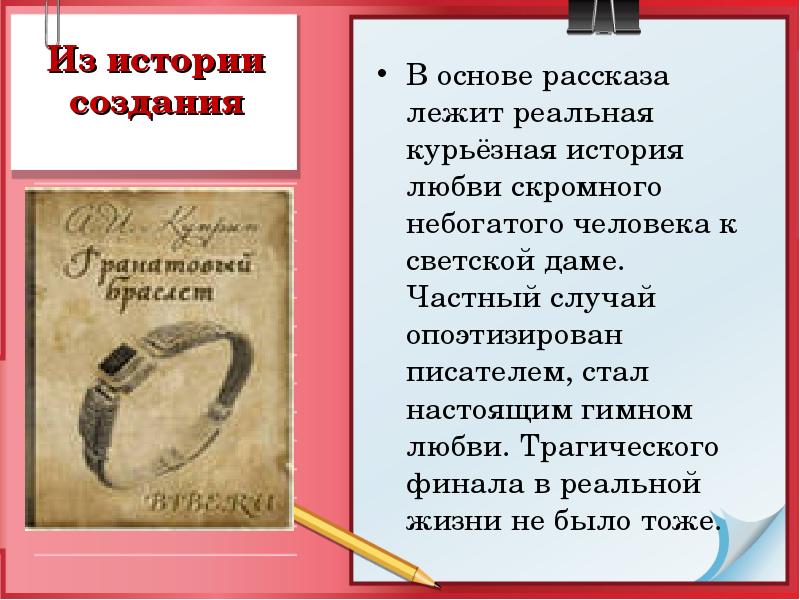 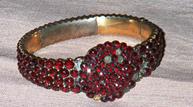 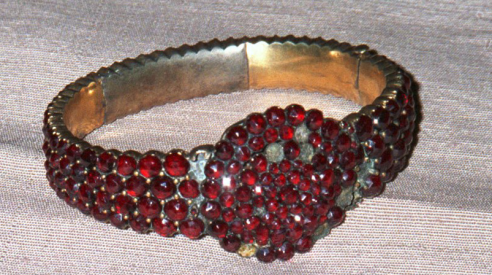 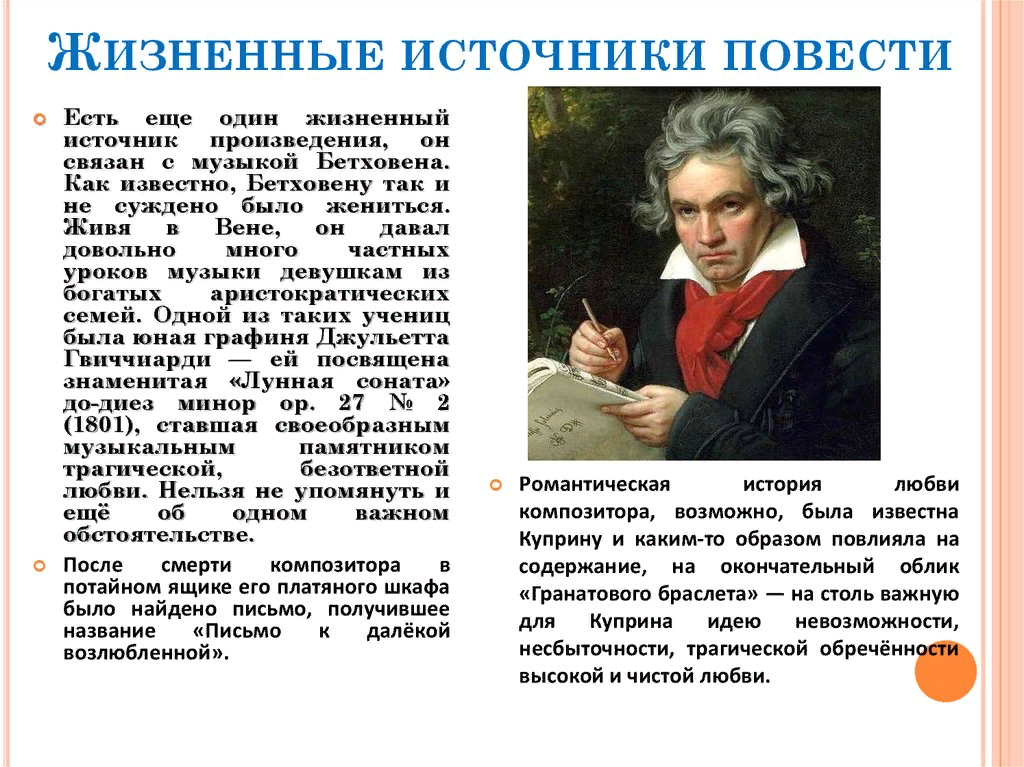 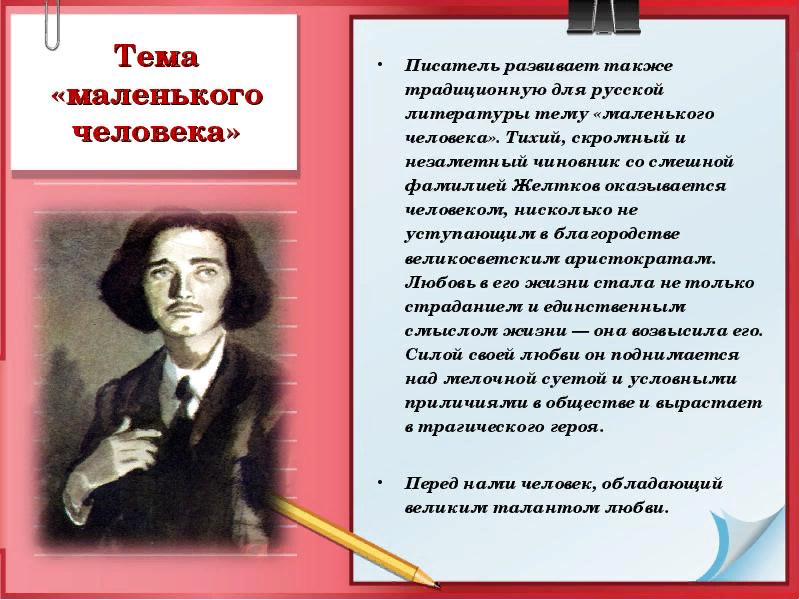 Работа в группах
1 группа. «Проблематика рассказа и смысл
его названия»:
— Как художественно преобразил Куприн
реальную историю, услышанную им в семье высокопоставленного чиновника Любимова?              — Какие социальные преграды (и только
ли они одни?) отодвигают любовь героя
в сферу недоступной мечты?
— В чем смысл названия рассказа? Сим-
волом чего становится гранатовый брас-
лет?
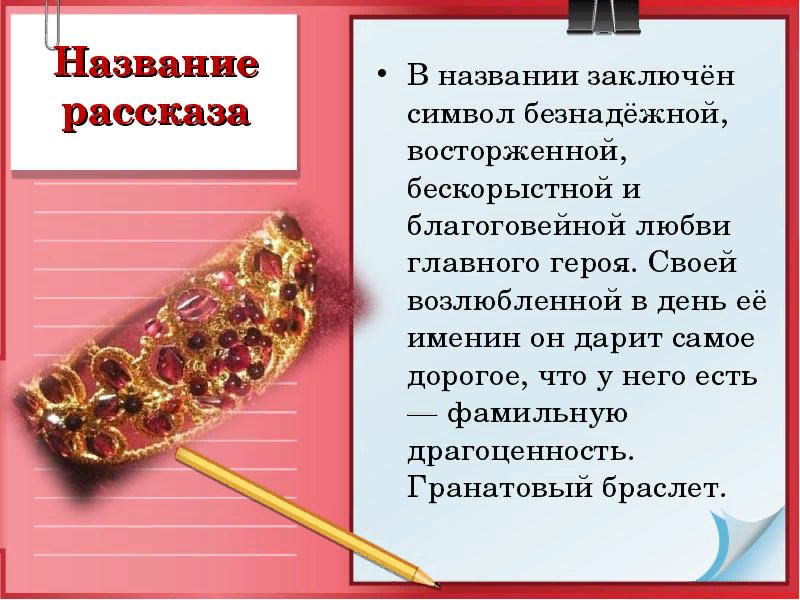 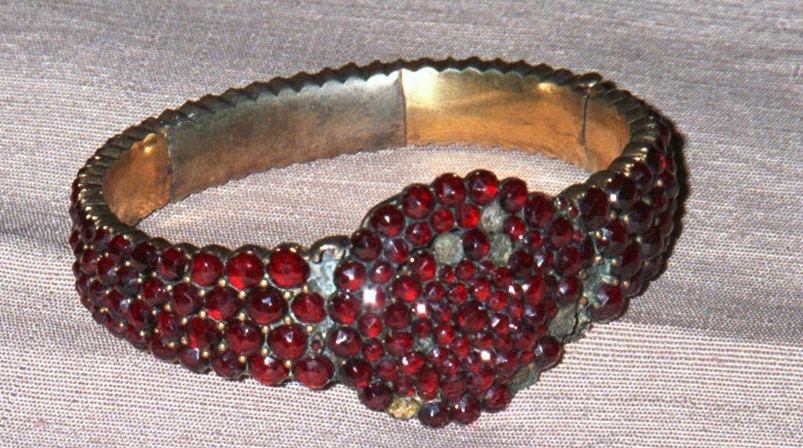 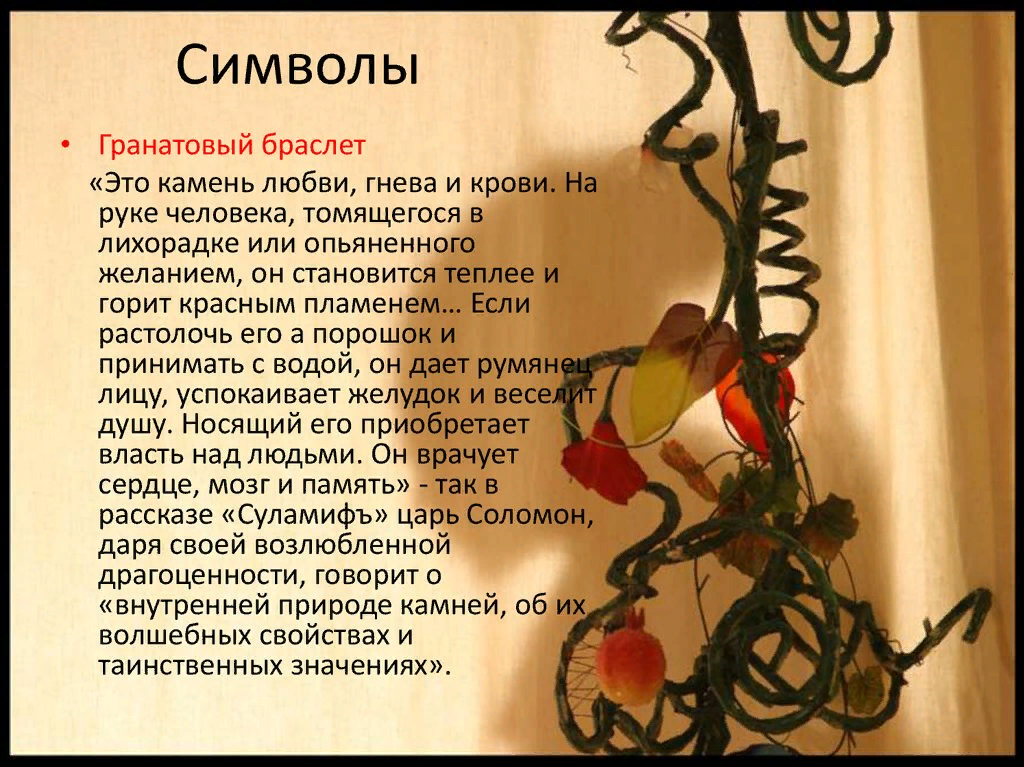 2 группа. «Образ княгини Веры»:
— Как воспринимает княгиня Вера день
ее именин?
— Зачитайте портрет главной героини рас-
сказа. Что подчеркивает в нем автор?
— Как Вера Николаевна относится к
мужу? К жизни?
— Чем непохожа она на свою сестру?
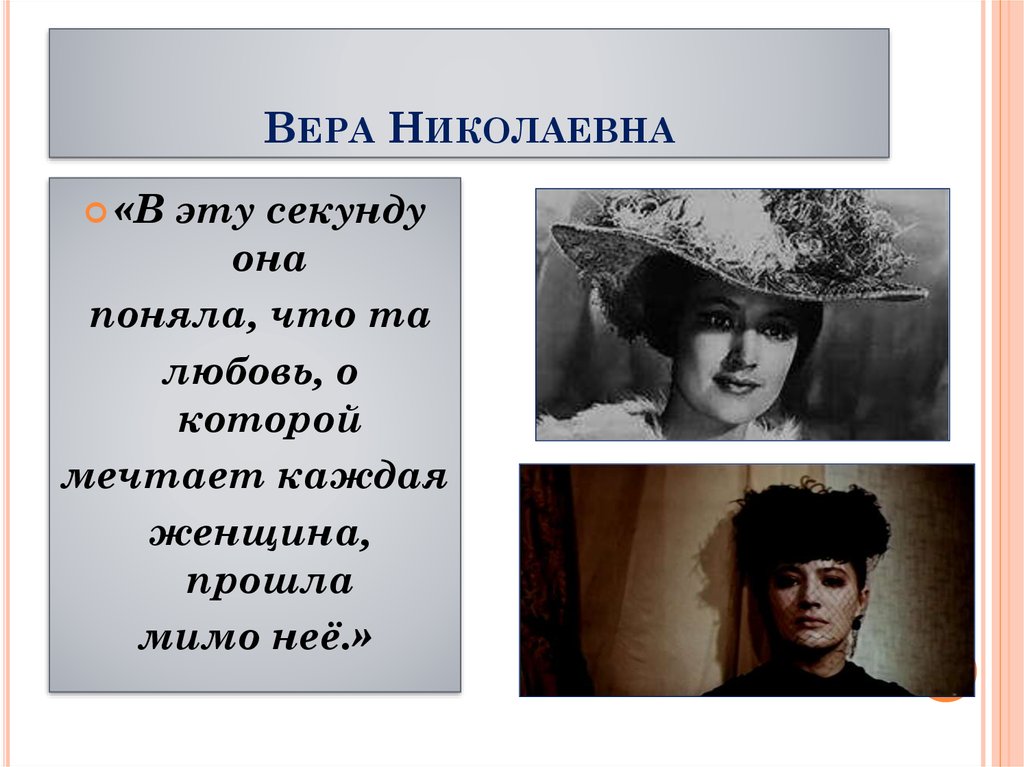 3 группа. «Образ телеграфиста Желткова»:— При каких обстоятельствах происходитзнакомство читателей с главным героем?— Что мы узнаем о нем из рассказа?— Что сближает и что разъединяет княгиню Веру и Желткова?
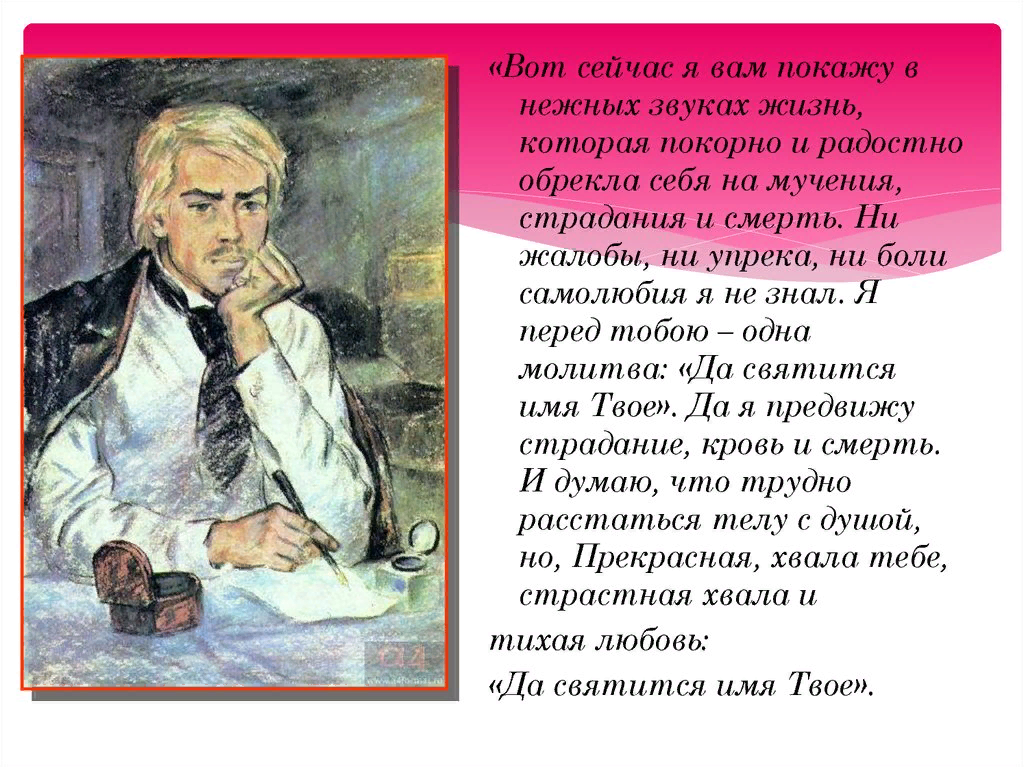 4 группа. «Второстепенные персонажи врассказе»:— Что мы узнаем о муже и брате княгиниВеры? Как к ним относится автор?— Какова роль генерала Аносова в рассказе? Каково его отношение к любви? Как онхарактеризует чувства Желткова к Вере?
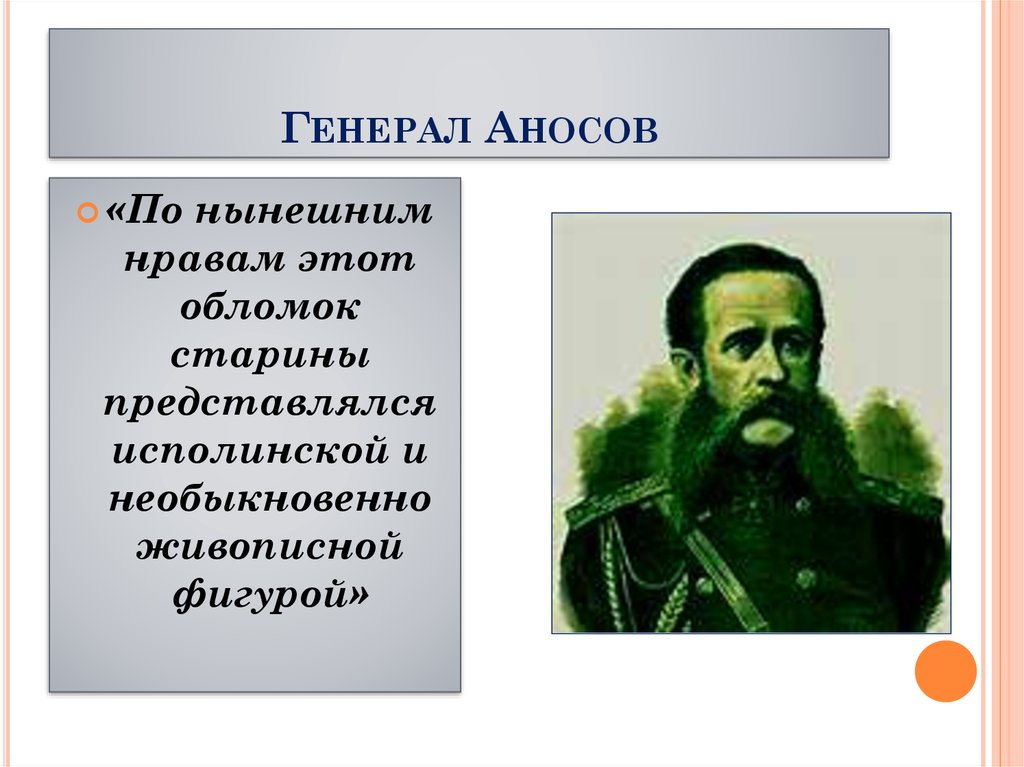 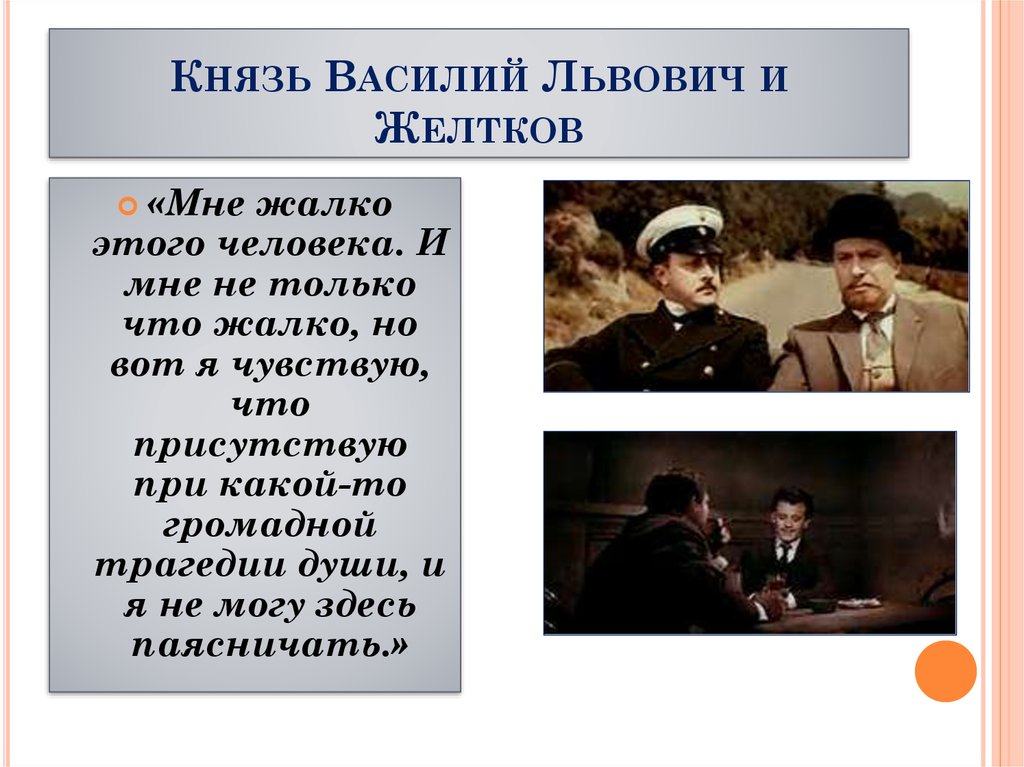 Ответить на вопросы:
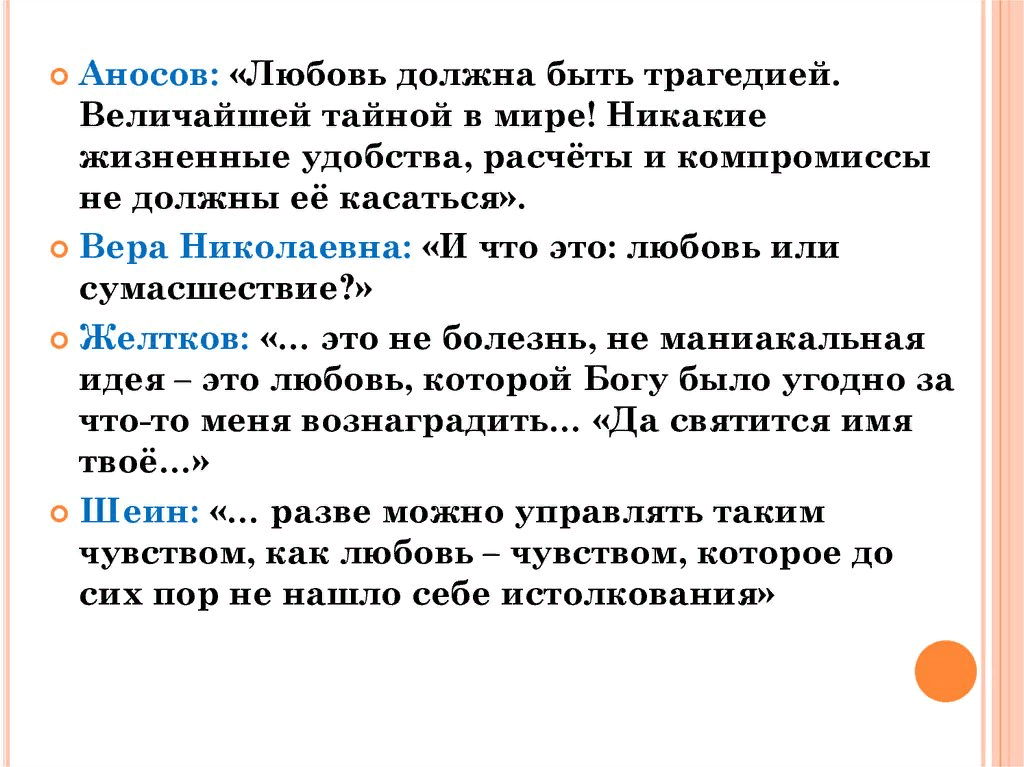 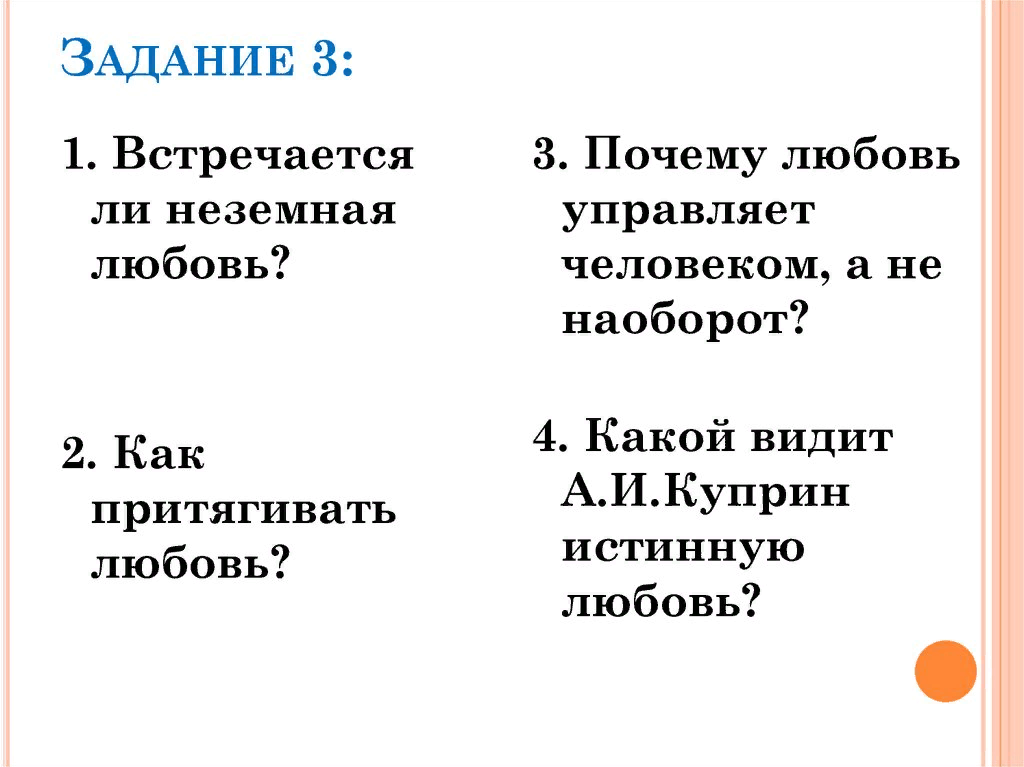 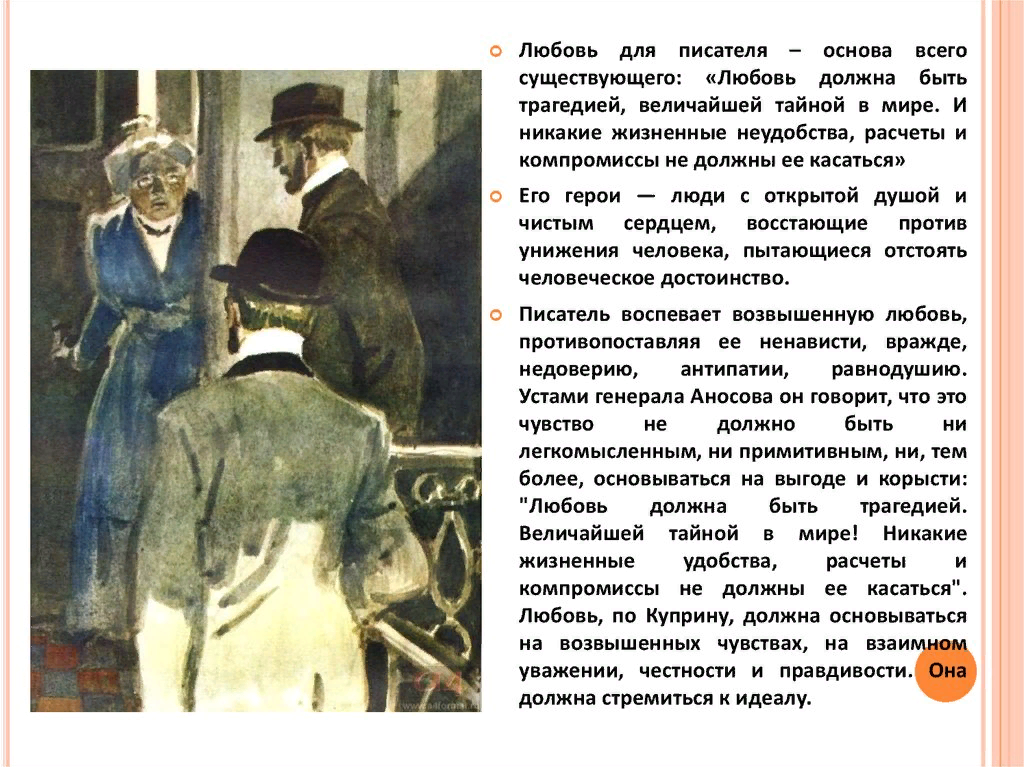